স্বাগতমবিষয়ঃ কৃষি শিক্ষা প্রথম পত্র
মোঃ পারভেজ রানা
প্রভাষক (কৃষি শিক্ষা)
বঙ্গবন্ধু শেখ মুজিব কলেজ, নাটোর।
মাটির ক্ষারত্ব
মাটিতে হাইড্রোজেন আয়ন (H+) এর চেয়ে হাইড্রক্সিল আয়ন (OH-) এর ঘনত্ব বেড়ে গেলে মাটীড় অম্লমান ৭ এর উপরে উঠে , তখন ঐ মাটিতে ক্ষারত্ব দেখা দেয় এবং এ মাটিকে ক্ষারীয় মাটি বল।
ক্ষারীয় মাটির বৈশিষ্ট্য
১।ক্ষারীয় মাটির অম্লমান (pH)-৭ এর বেশি হয়।
২।এ মাটিতে ক্যালসিয়াম ,ম্যাগনেসিয়াম ও সোডিয়ামের পরিমাণ বেশি থাকে।
৩।ক্ষারীয় মাটিতে সাধারণত তামা, বোরন ও দস্তার অভাব দেখা যায়।
৪।এ শ্রেণির মাটিতে সাধারণত ফসফরাসের অভাব দেখা যায়।
৫।ক্ষারীয় মাটিতে লোহা ও ম্যাঙ্গানিজের দ্রবণীয়তা কমে যায়।
৬।এ ধরনের মাটিতে অণুজৈবিক কার্যাবলি ব্যাহত হওয়ায় জৈব পদার্থের বিয়োজন কম হয়।
৭।বিনিময়ক্ষম সোডিয়াম ১৫% এর বেশি থাকে।
৮। এ মৃত্তিকায় সোডিয়ামের প্রাচুর্যে বিষাক্ততা দেখা দেয়।
৯।ক্ষারীয় মৃত্তিকায় কর্দম বা এঁটেল কণা ও জৈব পদার্থের পরিমাণ কম থাকে।
১০।ক্ষারীয় মৃত্তিকায় খেজুর,তাল,নারিকেল,আখ এবং ডাল জাতীয় শস্য ভালো হয়।
মৃত্তিকায় ক্ষারকত্ব সৃষ্টির কারণসমূহ নিম্নরুপঃ                                ১।ক্ষারক শিলাঃযেমন চুনাপাথর,ডলোমাইট ইত্যাদি।
চুনাপাথর,                                    ডলোমাইট
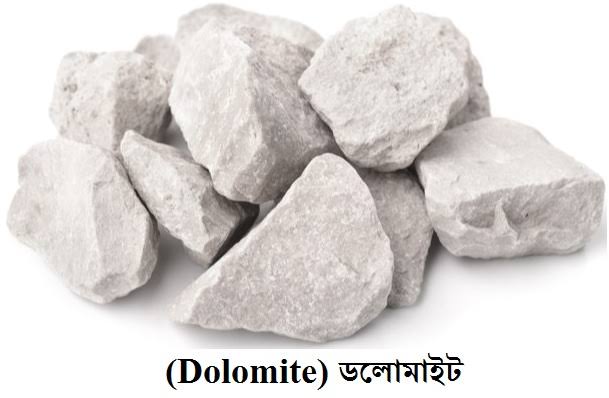 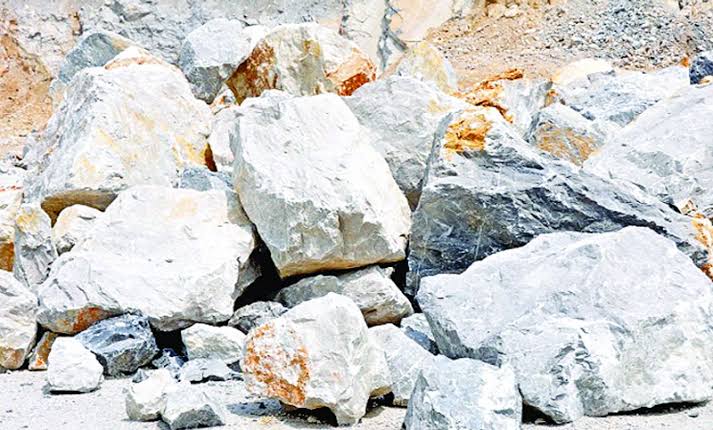 ২।সামুদ্রিক জলোচ্ছাসঃ
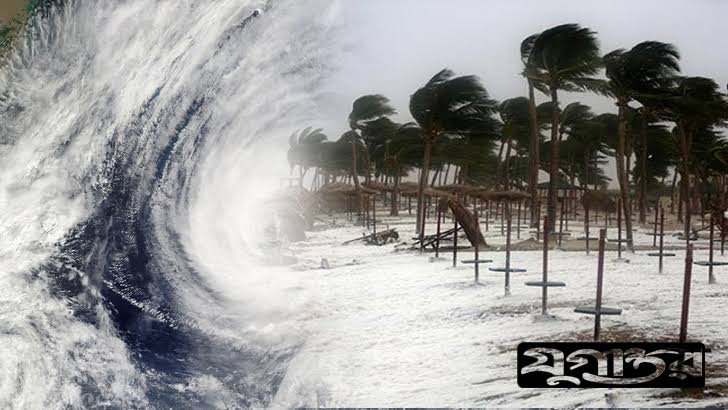 সামুদ্রিক জলোচ্ছাস
৩।জলবায়ুগত কারনঃ
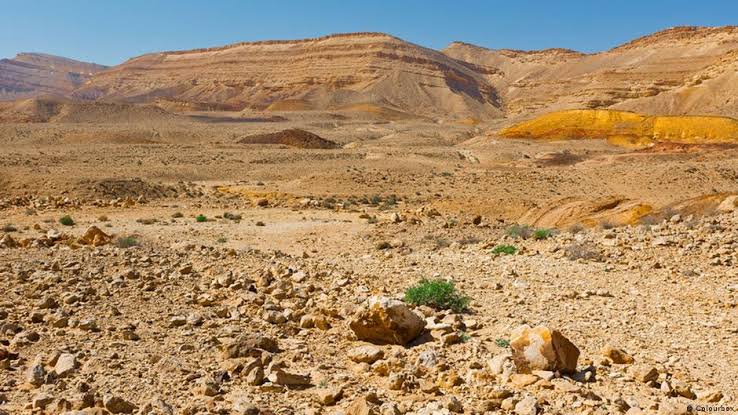 জলবায়ুগত কারন
৪।সোডিয়ামযুক্ত সেচের পানির ব্যবহারঃ
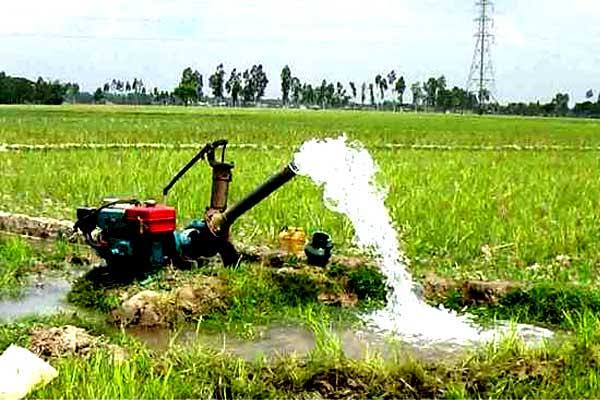 সোডিয়ামযুক্ত সেচের পানির ব্যবহার
৫।ক্রটিপূর্ণ নিস্কাশনঃ
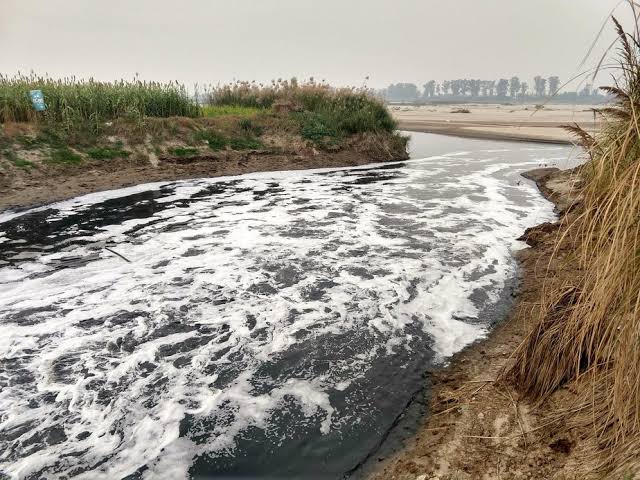 ক্রটিপূর্ণ নিস্কাশন
ক্ষারীয় মাটি সংশোধন
১।গন্ধক বা সালফার ব্যবহার করেঃ
২।জৈবসার ব্যবহার করেঃ
৩।চিটাগুর ব্যবহার করেঃ
৪।লবণাক্ততা নিয়ন্ত্রন করেঃ
৫।সেচ ও নিষ্কাশন পদ্ধতি করেঃ
৬।ক্যালসিয়াম যৌগ ব্যবহার করেঃ
লিটমাস কাগজের সাহায্যে মাটির অম্লমান নির্ণয়
প্রয়োজনীয় উপকরনঃ১।নীল লিটমাস কাগজ ২।লাল লিটমাস কাগজ ৩।গুঁড়া করা মৃত্তিকা ৪।বিকার ৫।কাচদন্ড ৬।কাগজ কলম ইত্যাদি।
লিটমাস কাগজ
বিকার
কাজের ধাপ
১।নমুনা মৃত্তিকা সংগ্রহঃ
২।মাটি শুকনো ও গুড়া করাঃ
৩। শুকনো ও গুড়া করা মৃত্তিকা বিকারে গ্রহনঃ
৪।পানি যোগে আয়তন ১২৫মি মি এ পরিনত করাঃ
৫।কাচের কাঠি দিয়ে ভাল ভাবে দ্রবণ তৈরি করাঃ
৬।দ্রবণ কিছু সময় স্থির রাখাঃ
লিটমাস কাগজ মৃত্তিকা দ্রবণে প্রবেশ ও বর্ণের পরিবর্তন পর্যবেক্ষণঃ
সিদ্ধান্ত
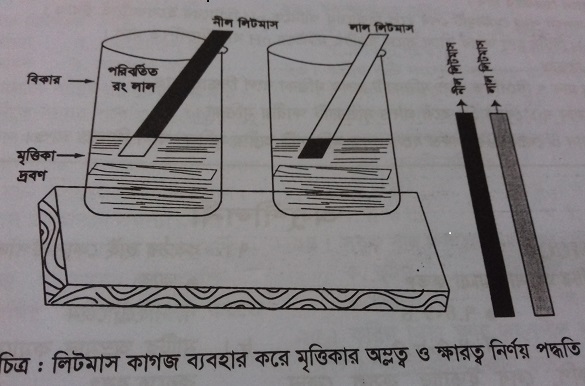 পর্যাবেক্ষণ ও সিদ্ধান্ত
সবাইকে
ধন্যবাদ